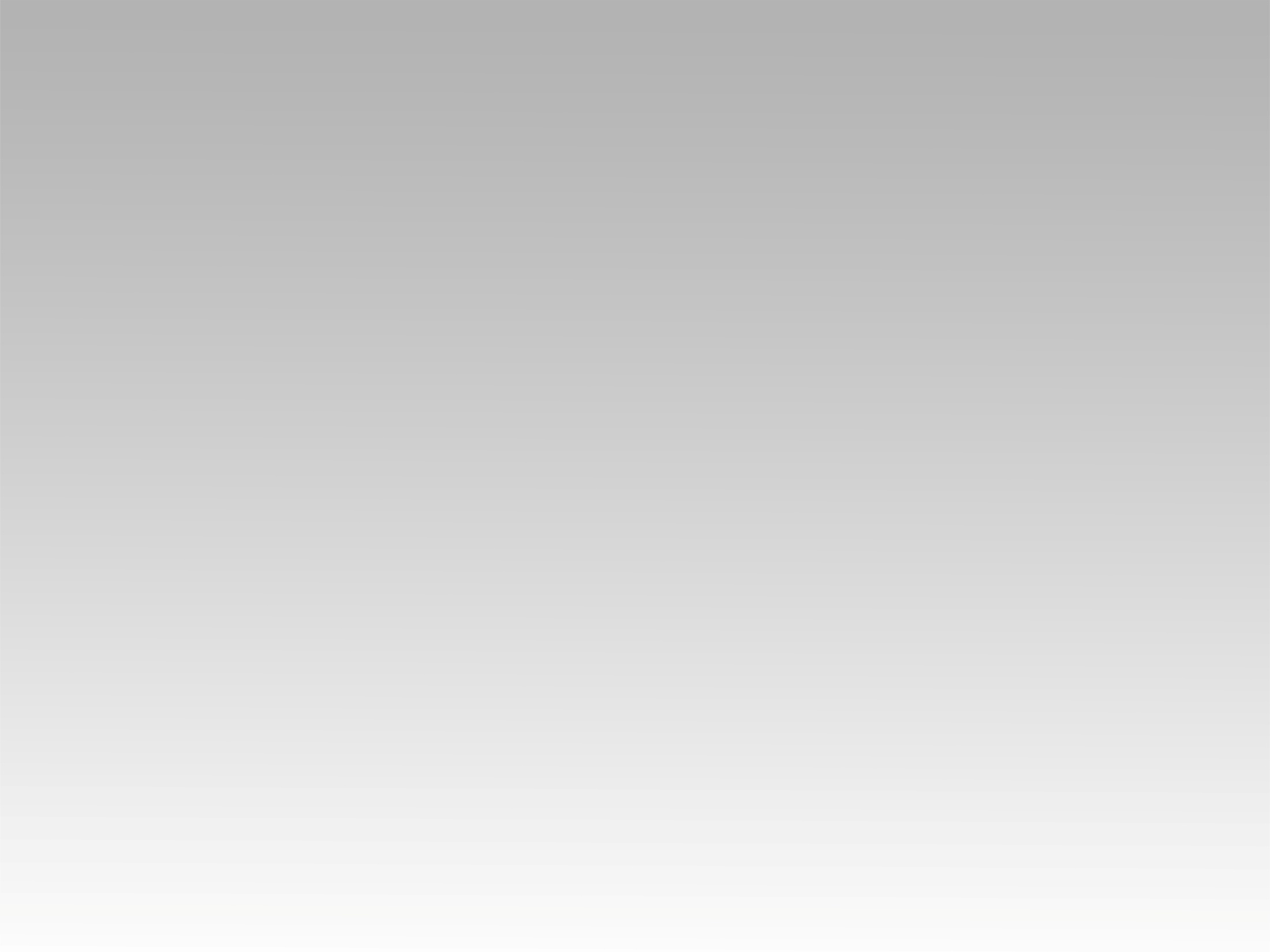 تـرنيــمة
ده حقيقي بسيرك
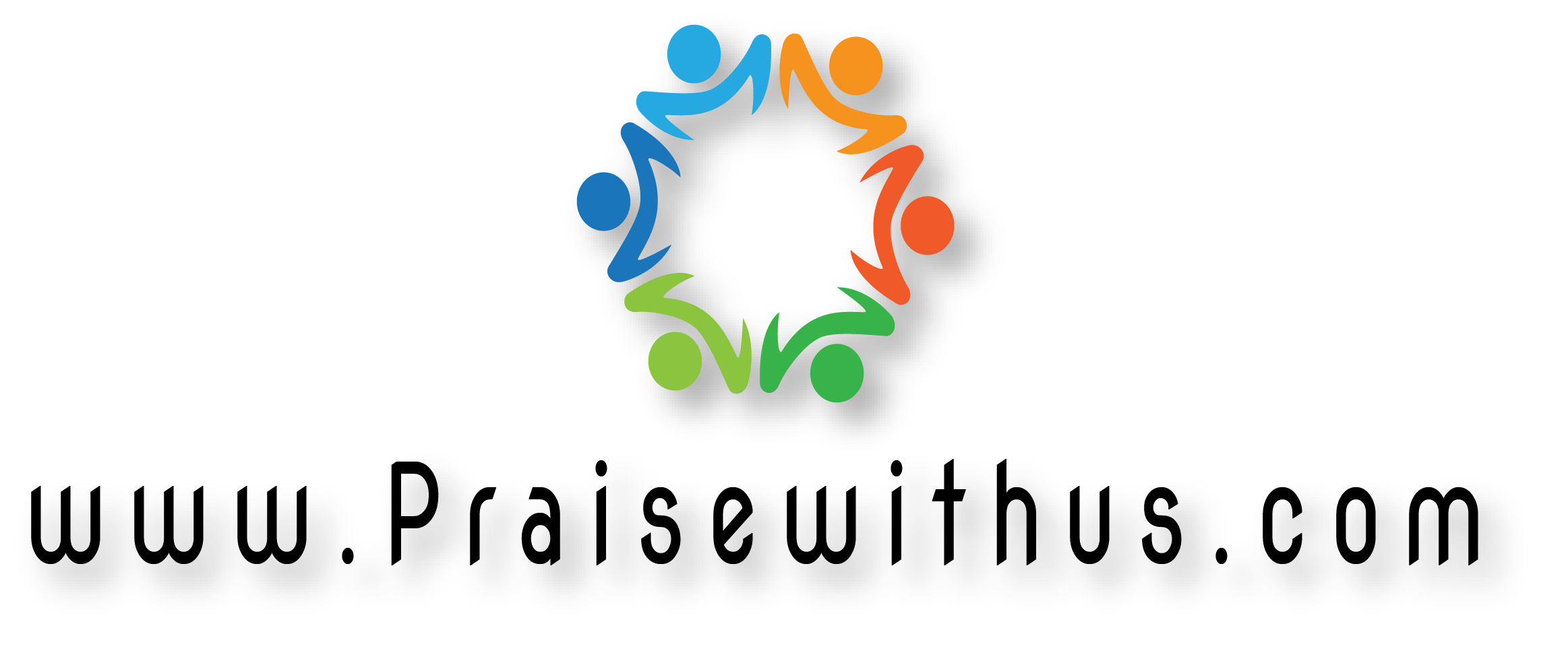 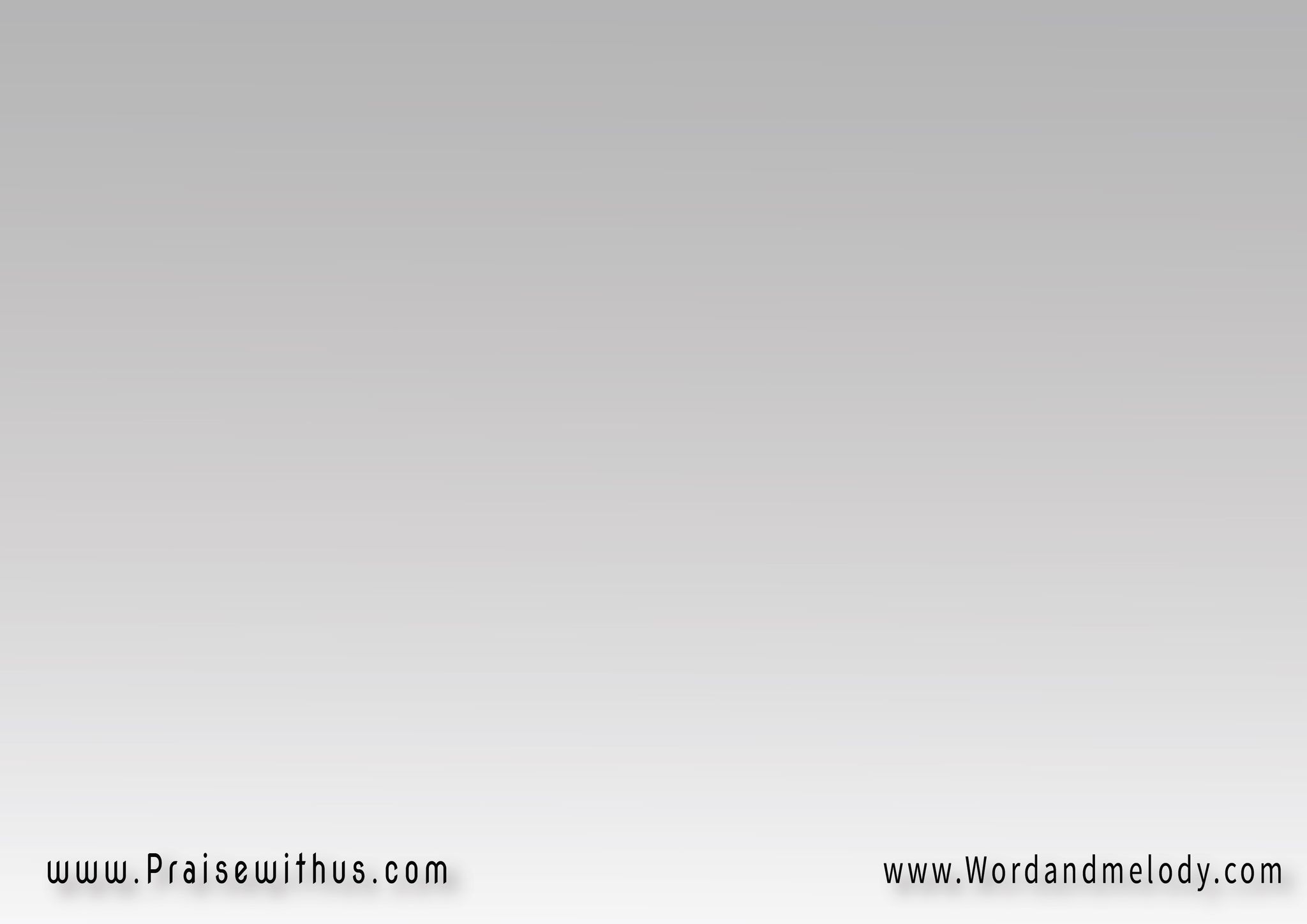 القرار: 
ده حقيقي بسيركوسطينا متميزينعايشين في خيركوبعطفك متمتعين
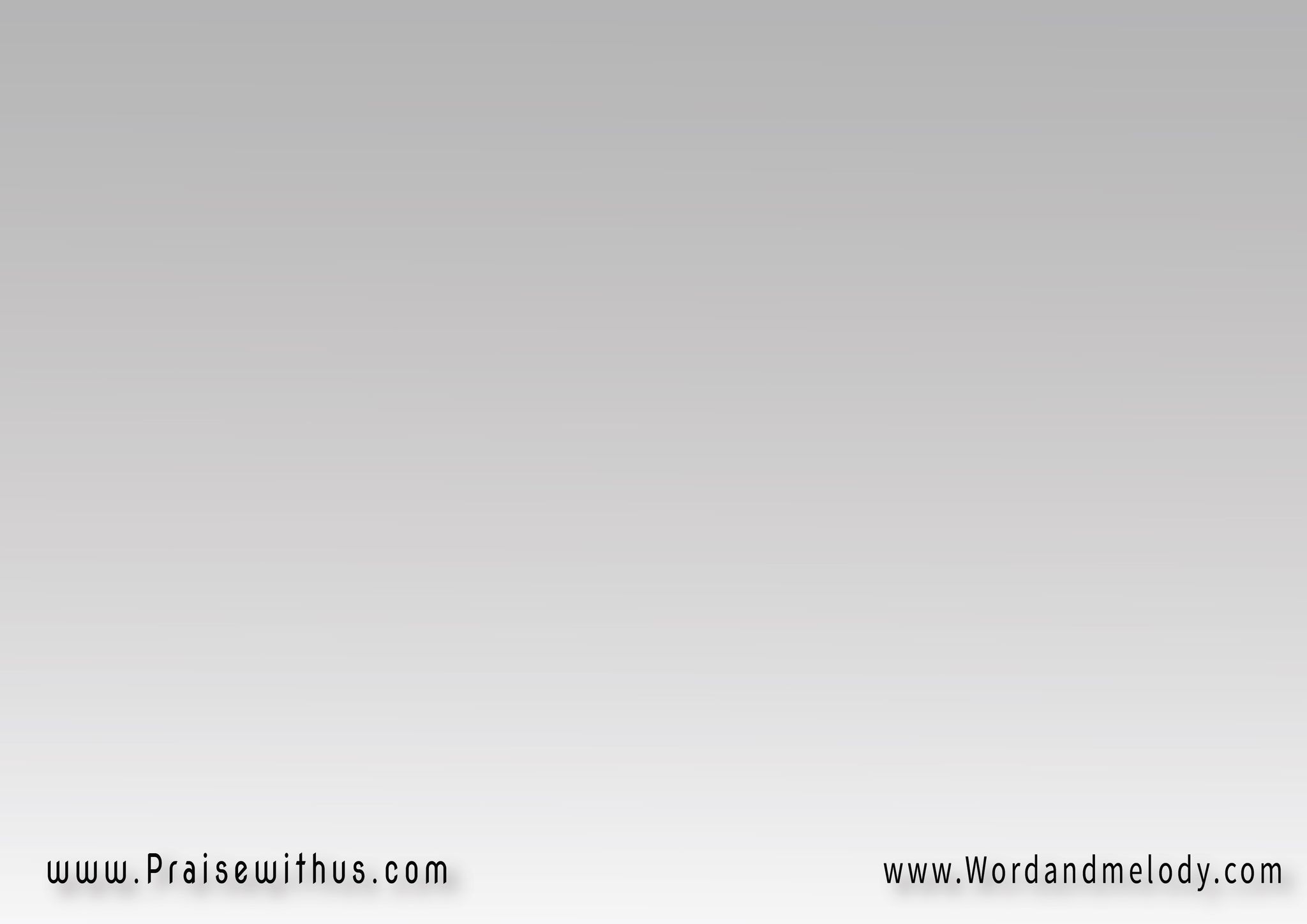 1- 
بمهارة ايدك ترعاناف وعر الطريقتعدينا الصعب وتسندنافي كل ضيق
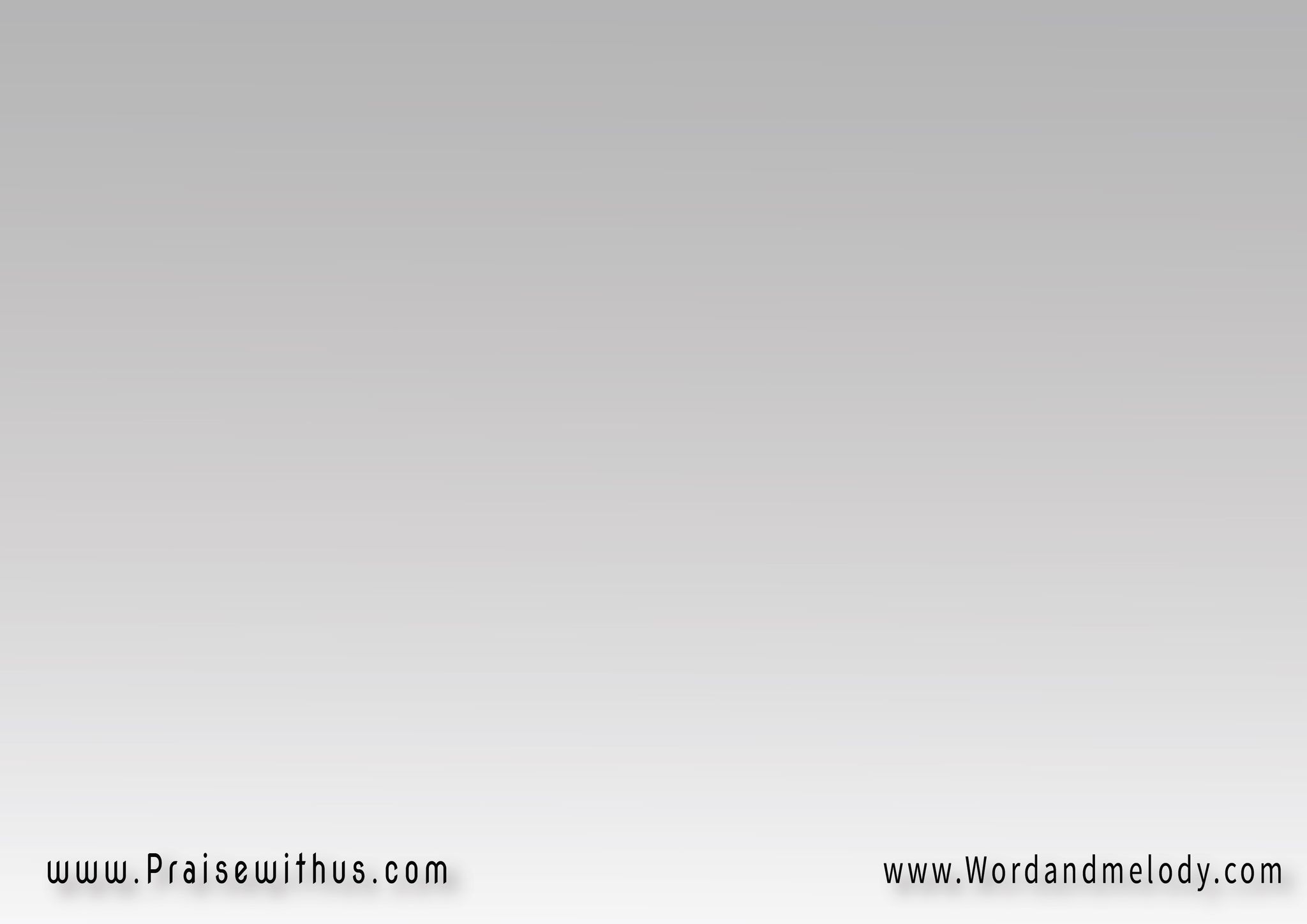 وتقودنا بحبكيا اعظم خل ورفيق
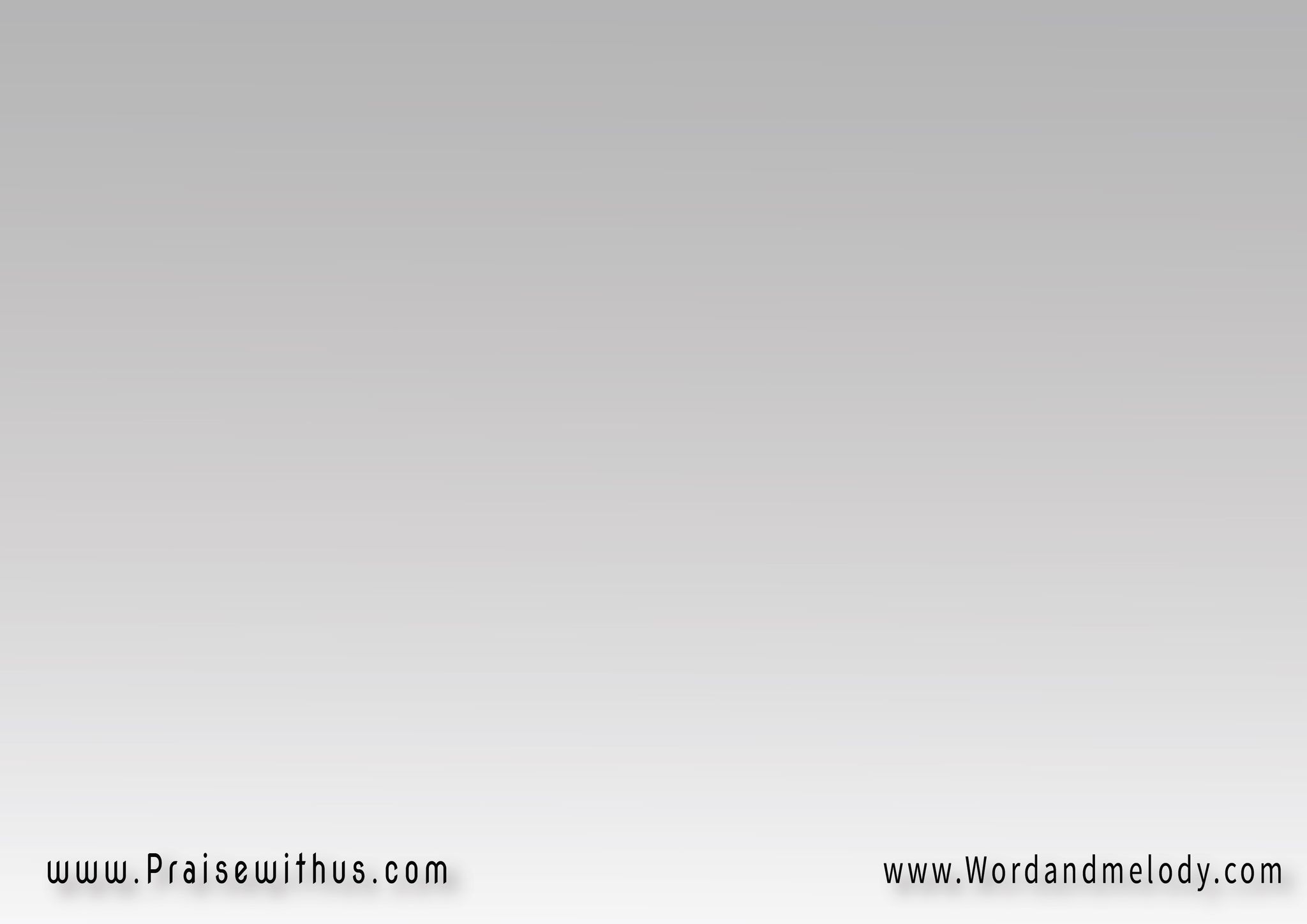 القرار: 
ده حقيقي بسيركوسطينا متميزينعايشين في خيركوبعطفك متمتعين
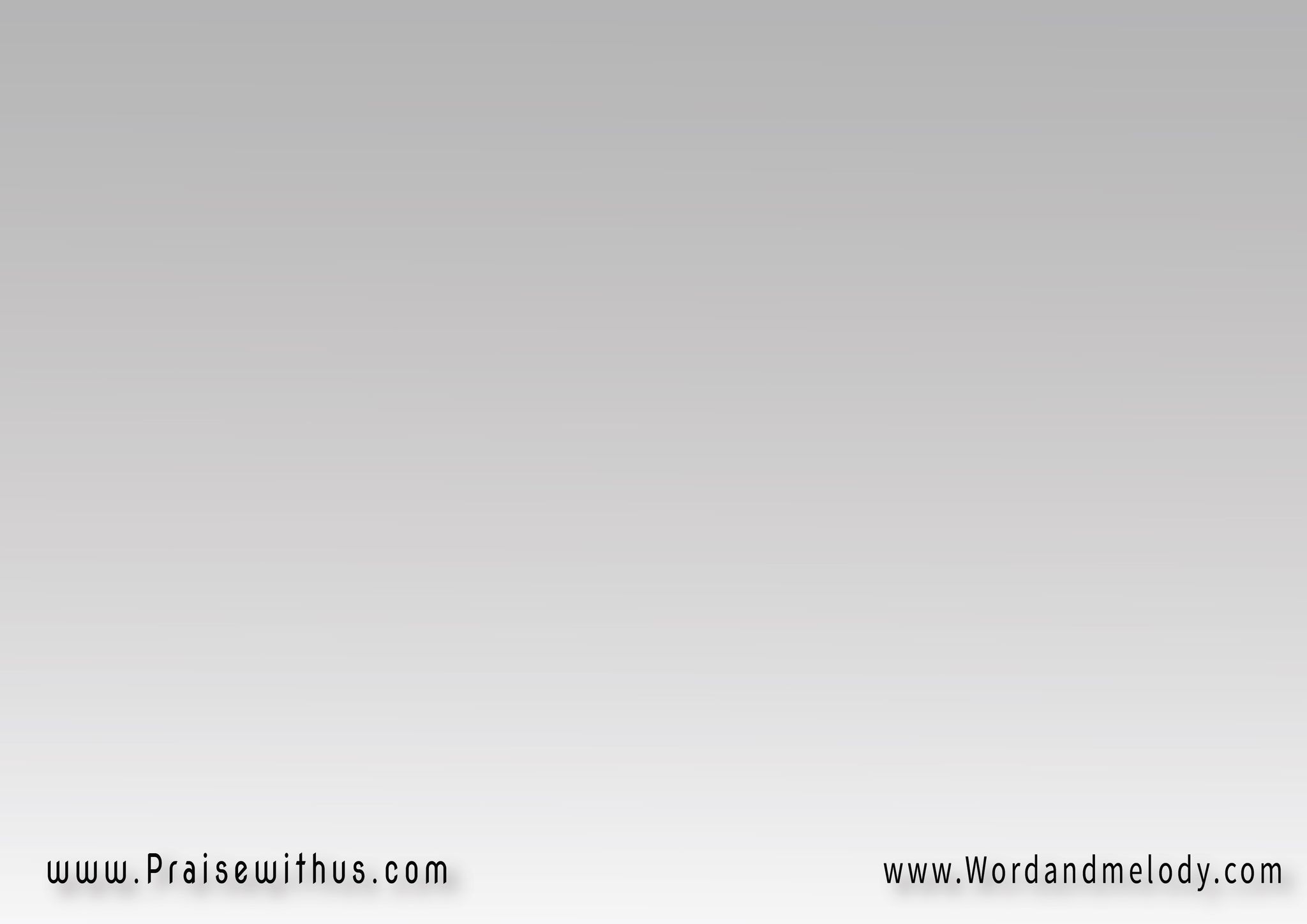 2- 
تسأل عن غنمك وتدورعلي كل شاهبترد التايه وتضمهلراحة المياة
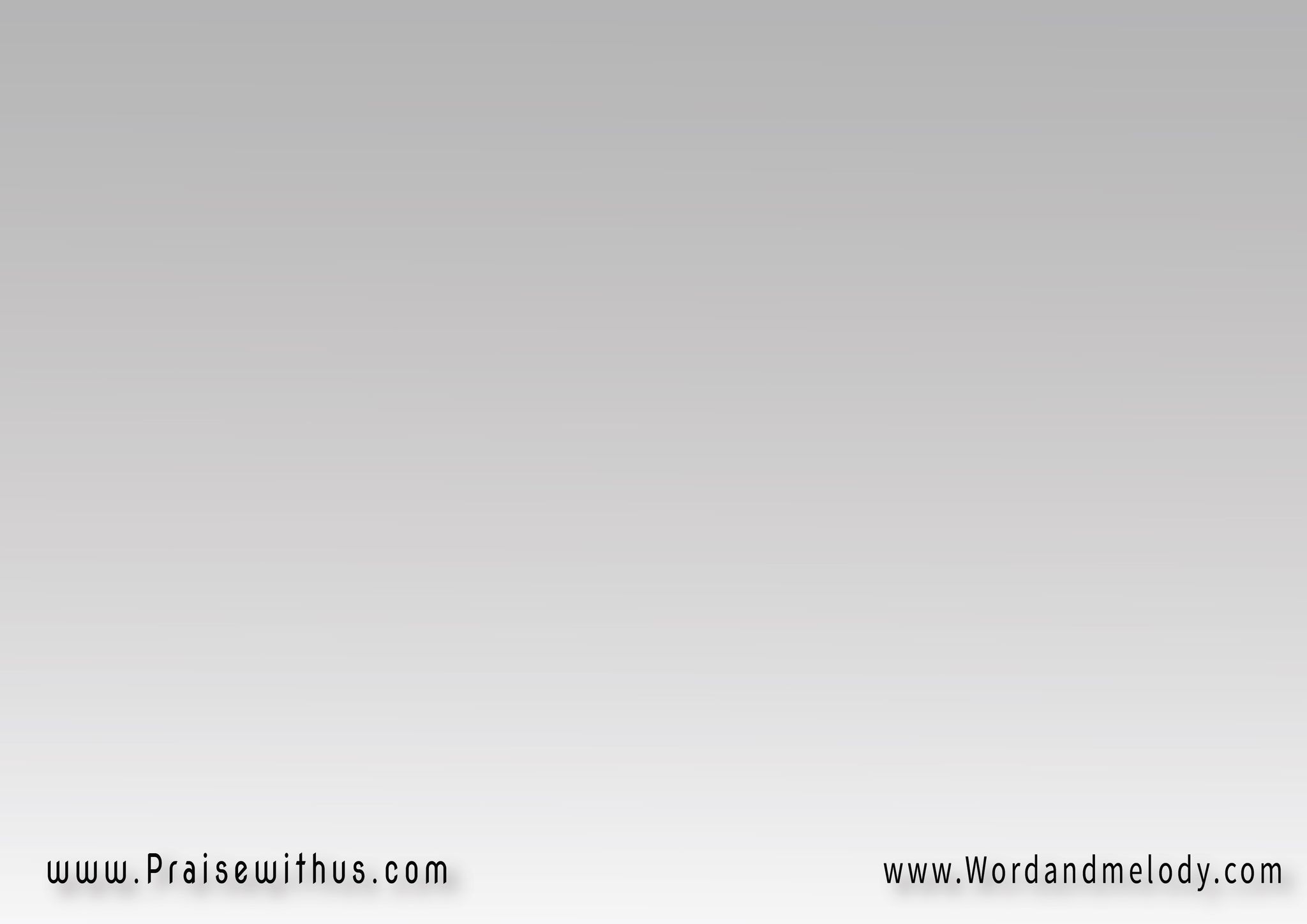 وبتهدي طريقة بمهارةايدك ترعاه
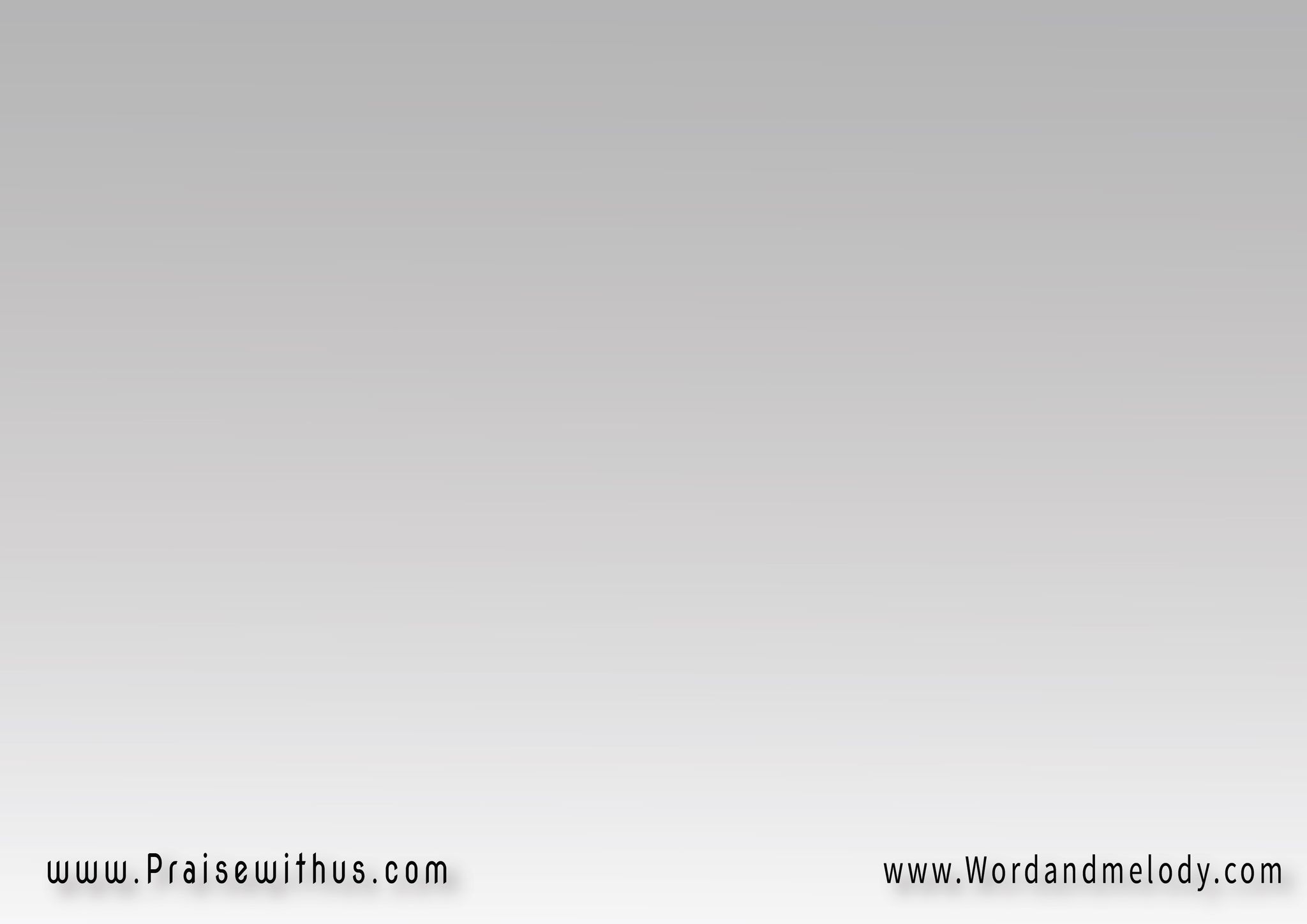 القرار: 
ده حقيقي بسيركوسطينا متميزينعايشين في خيركوبعطفك متمتعين
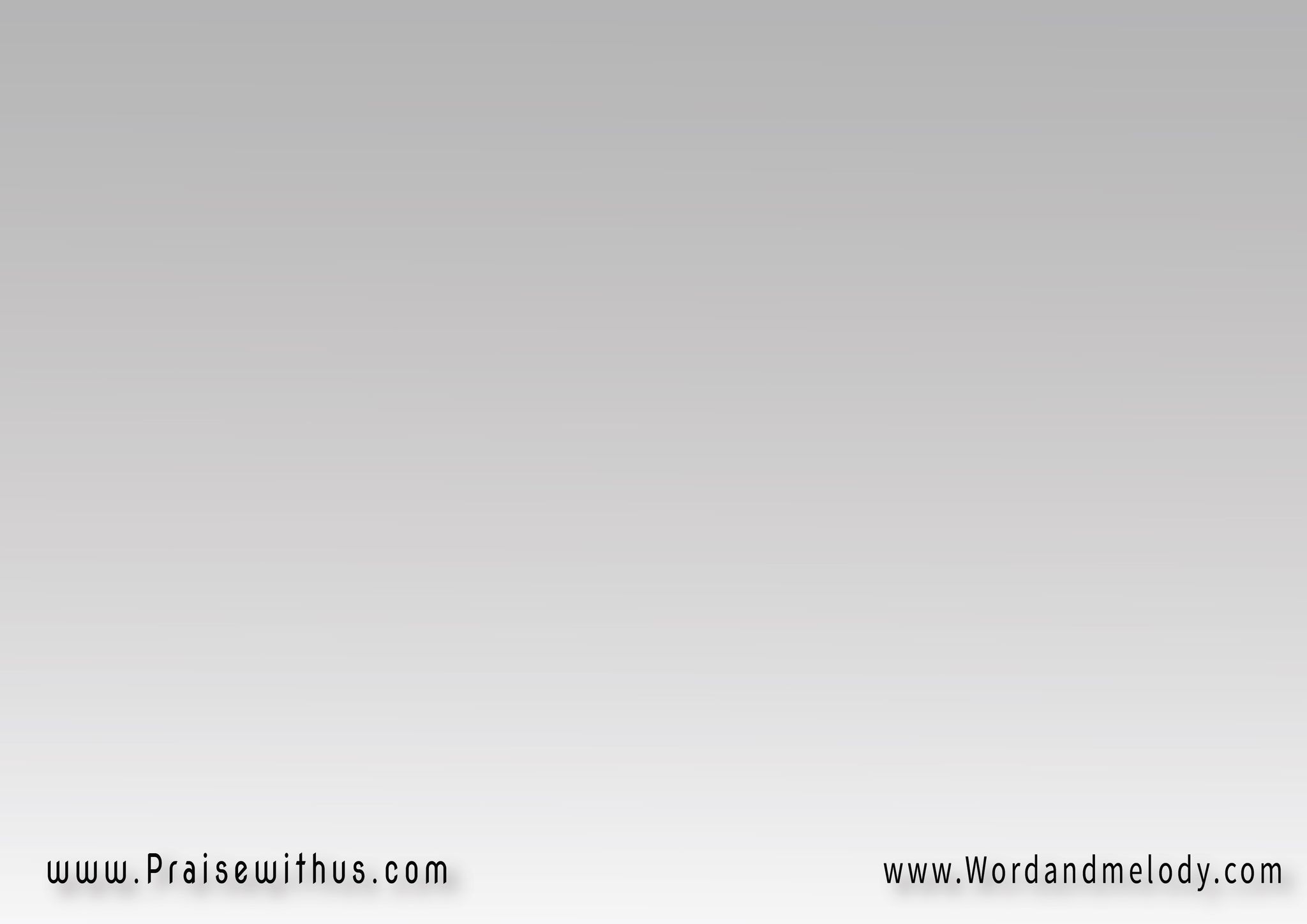 3- 
وشعبك يشبع من جودكطول السنينبصنيعك وياه وامانتكيشهد يا معين
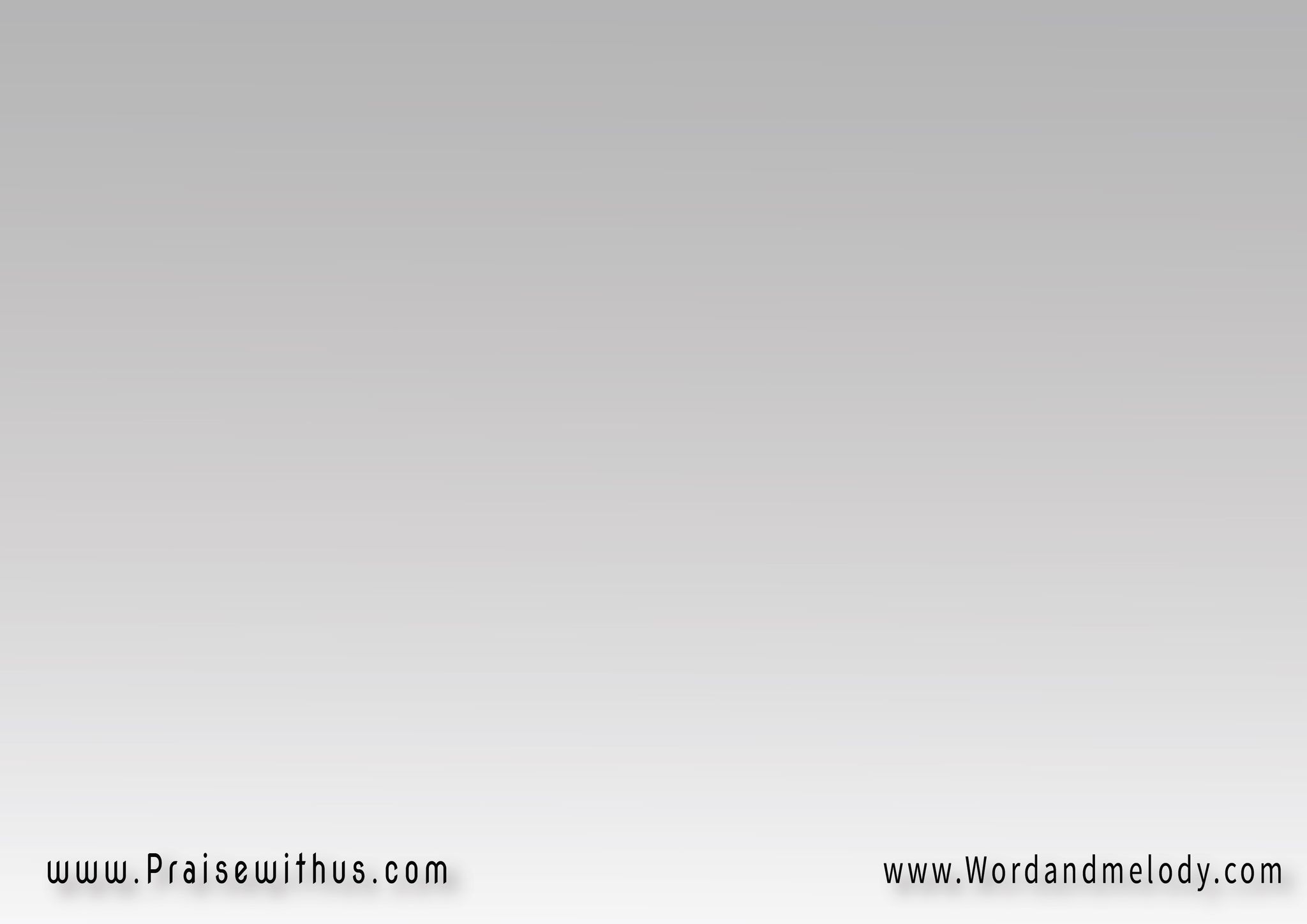 وهتافه بيعلي بتمجيدكفي كل حين
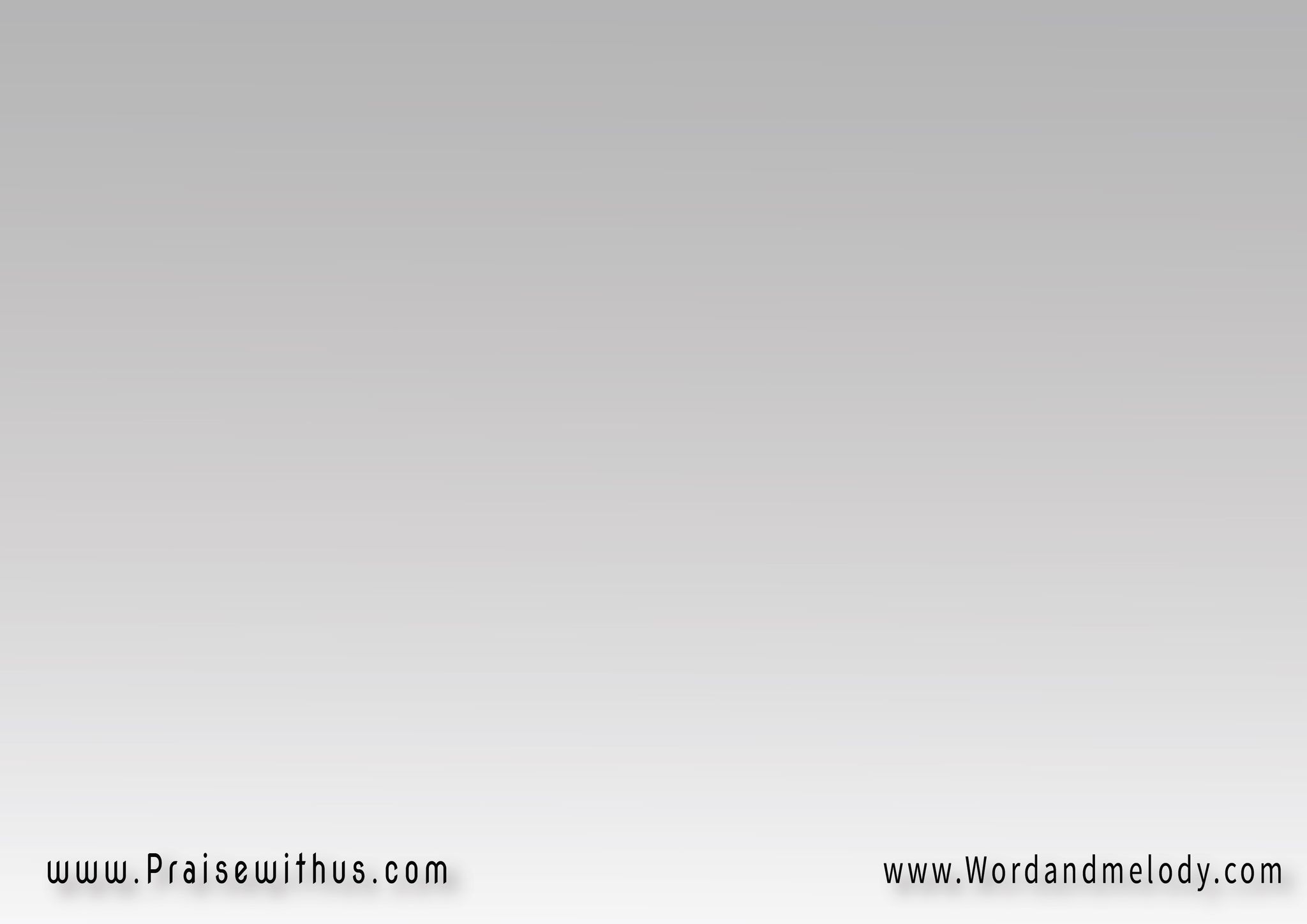 القرار: 
ده حقيقي بسيركوسطينا متميزينعايشين في خيركوبعطفك متمتعين
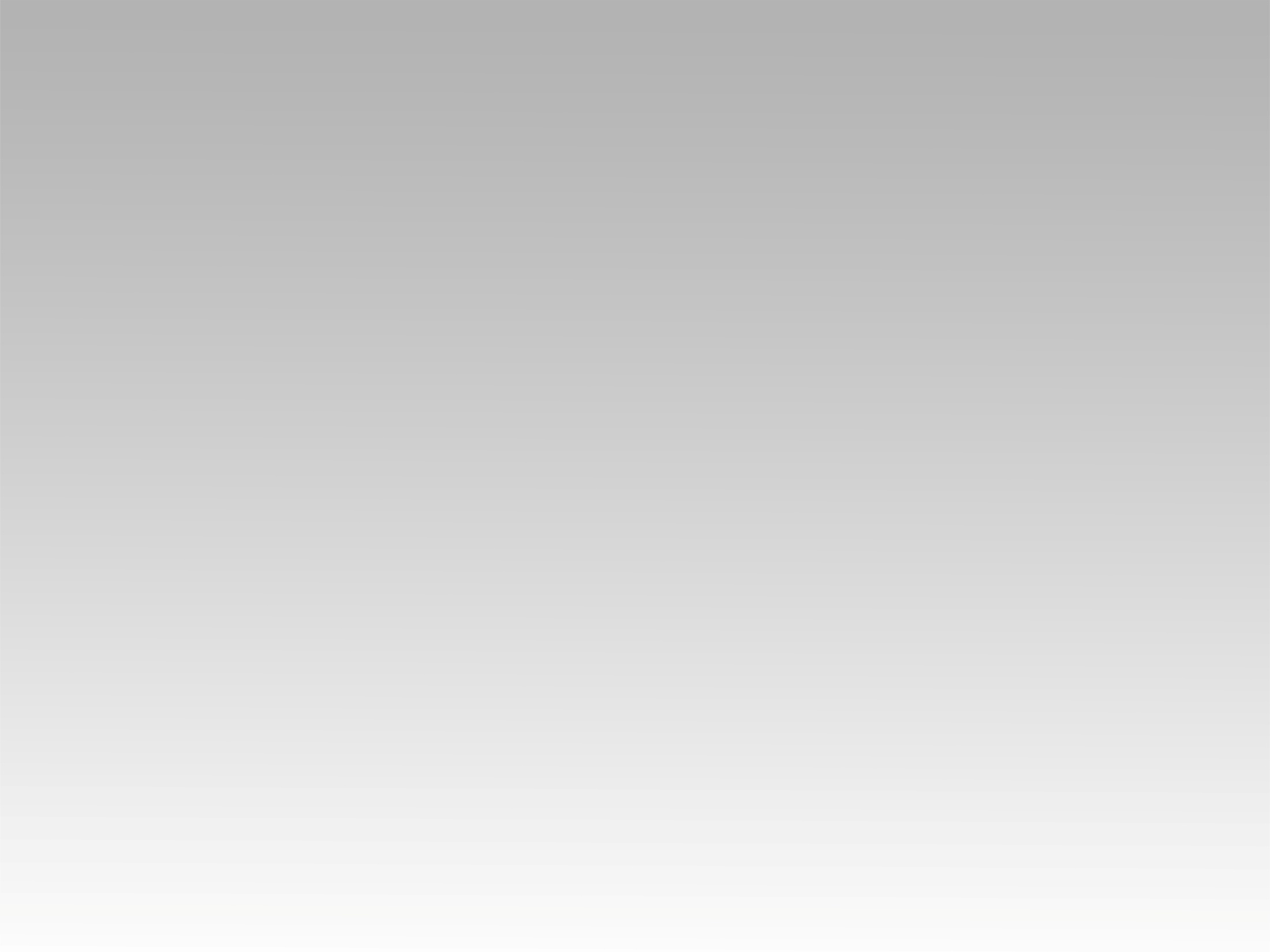 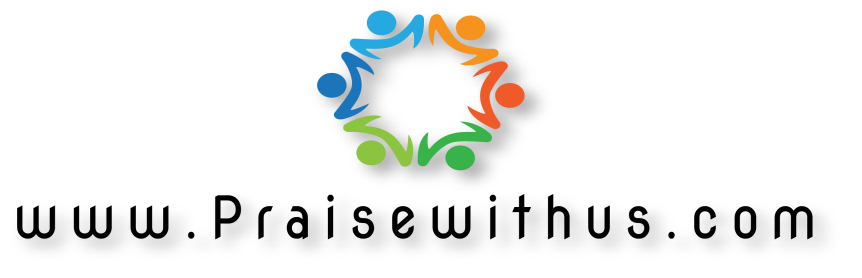